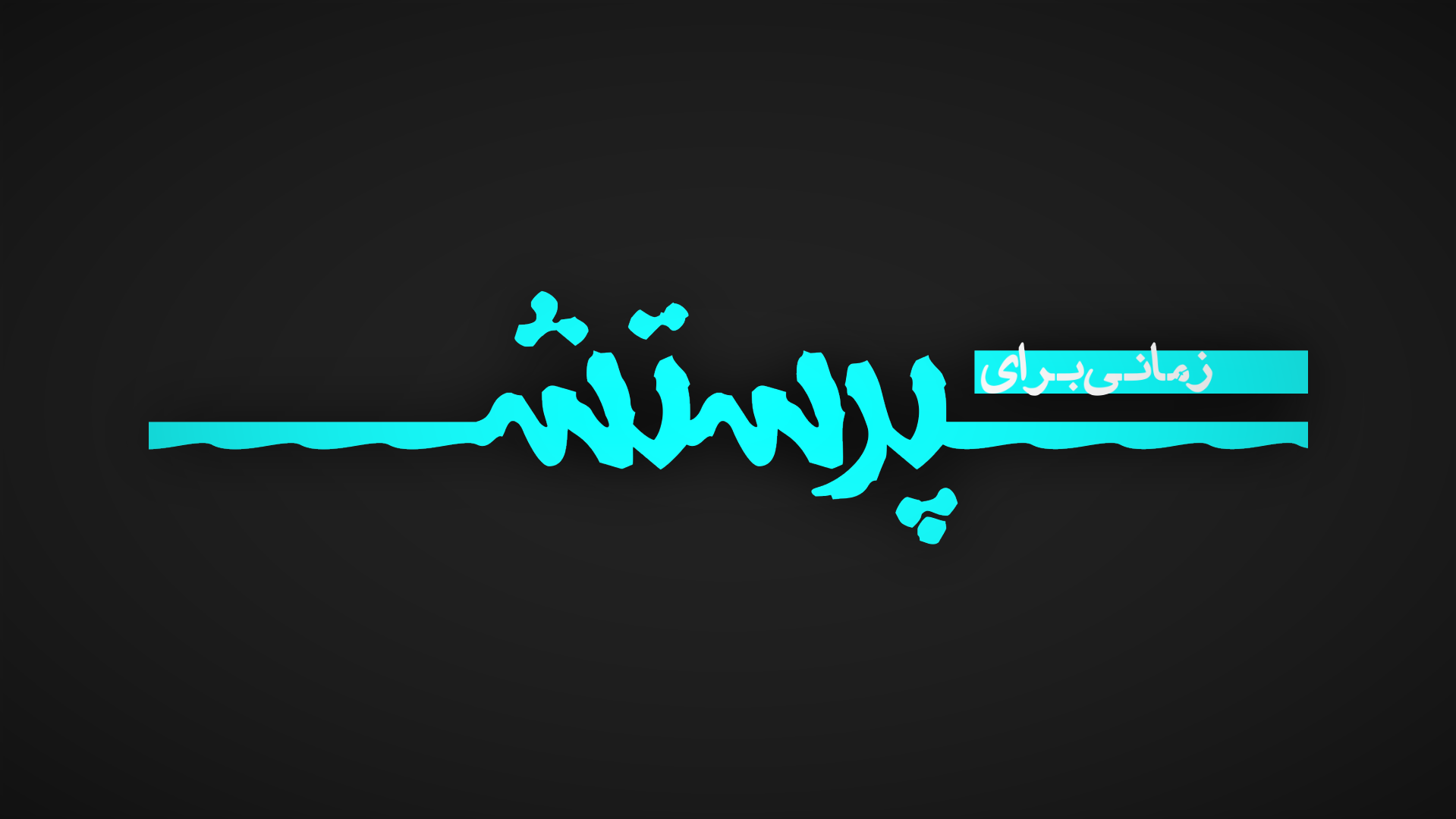 پـناهگاهم   مأوایـم

   تـنها  در  نزد  توسـت 

   در هـیاهـوی  دنـیـا

   نگاه   من  به  توسـت
هرگز  ترکم  نکنی

   محبـتت   ابدیـست

   در نزد  تو  آرامیسـت
 
   حیات   جاودانیست
هـر  روز  نام  توست

   در کلامم  ای  عیسی

   با  تمام  دل  و جان

   سرایم  هر دم  تو  را
هــلـــلـویــاه

   هــلـــلـویــاه 

   هــلـــلـویــاه

   هــلـــلـویــاه
قلب  و جان  و  وجودم

   تسلیم  توست عیسایم

   عـطـر ستایش هایم

   تقـدیم  توست  خدایم
نـام  تو  ای  عیسی

   عـزت  و  تاج  من

   عشق  اول  و  آخر

   هستی ام  و  نیازم
هـر  روز  نام  توست

   در کلامم  ای  عیسی

   با  تمام  دل  و جان

   سرایم  هر دم  تو  را
هــلـــلـویــاه

   هــلـــلـویــاه 

   هــلـــلـویــاه

   هــلـــلـویــاه
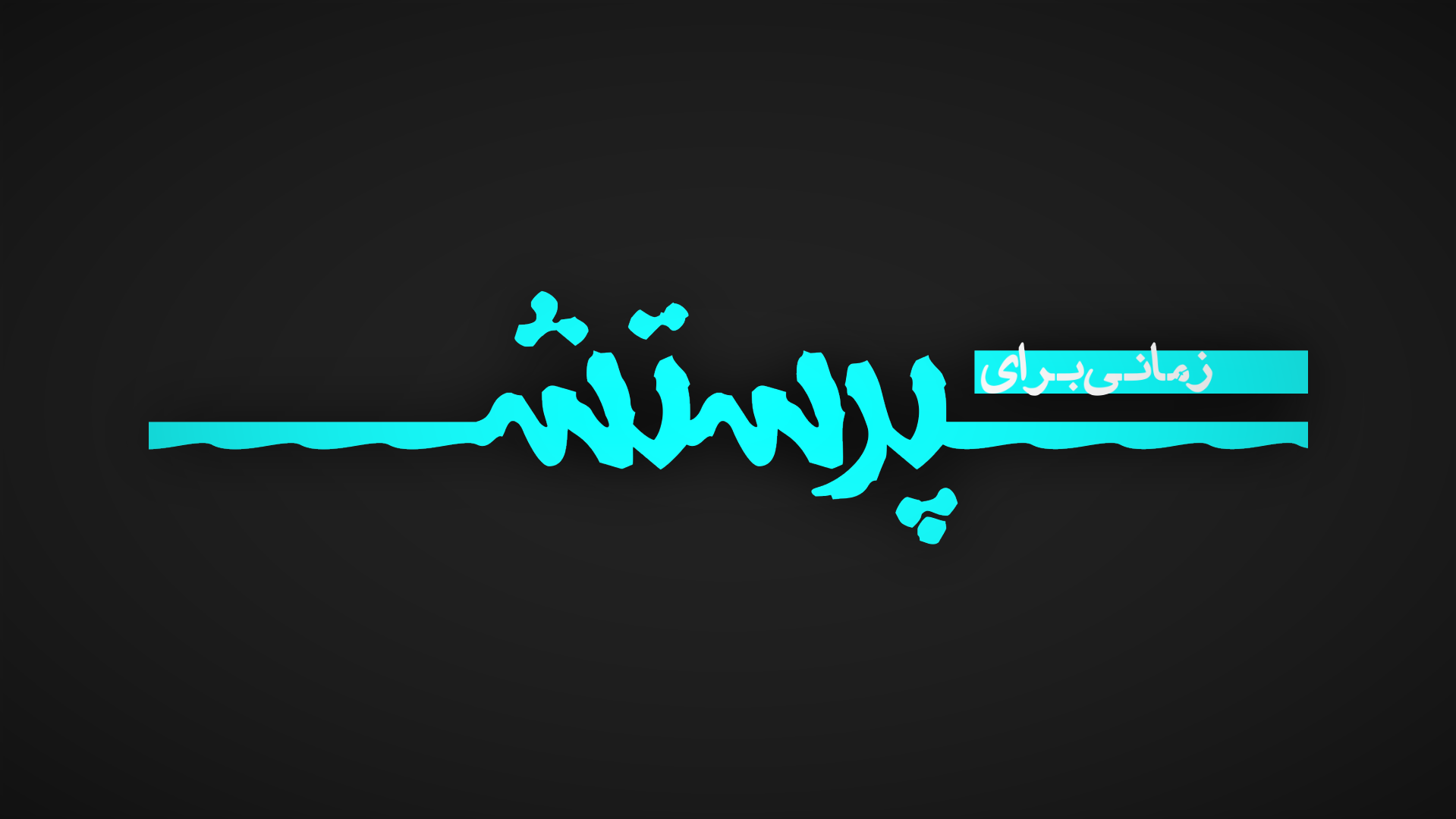